.
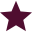 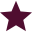 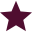 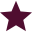 Semaine 9 décembre.
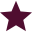 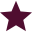 Lundi
Jeudi
Mardi
Vendredi
Mercredi
Collation AM
Fruit
Fruit
Fruit
Fruit
Fruit
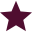 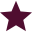 Poulet effiloché sauce brune avec riz et légumes.
Végé: tofu sauce brune.
Oignons, ail, zucchini, poivrons, brocolis.
Potage de citrouille et gingembre avec muffins au fromage.
Fromage, carottes, gingembre, céleris, patates, carottes

.
Gratin de pennes de blé aux légumes.
Tomates, coriandre, pois verts, carottes, haricots verts, fromage.
Salade de pates trois couleurs au thon.
Végé: salade au tofu.
Oignons, ail, mais, pois verts, céleris.
Galettes de légumineuses avec couscous et légumes.
Navet, patates douces, oignons, tomates, carottes.
Dîner
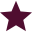 Fruit
Dessert
Fruit
Fruit
Fruit
Fruit
Muffin citrouille.
Citrouille, graine de citrouille, sirop d’érable, farine, cassonade.
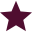 Biscuits aux bleuets.
Margarine, cassonade, bleuets, farine, avoine, huile.
Trempette de fromage avec craquelins.
Collation PM
Compote de pommes.
Céréales
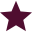